Figure 7. Role of NR2A- and NR2B-containing NMDA receptors in early neocortical network activity and activity-dependent ...
Cereb Cortex, Volume 18, Issue 6, June 2008, Pages 1335–1349, https://doi.org/10.1093/cercor/bhm165
The content of this slide may be subject to copyright: please see the slide notes for details.
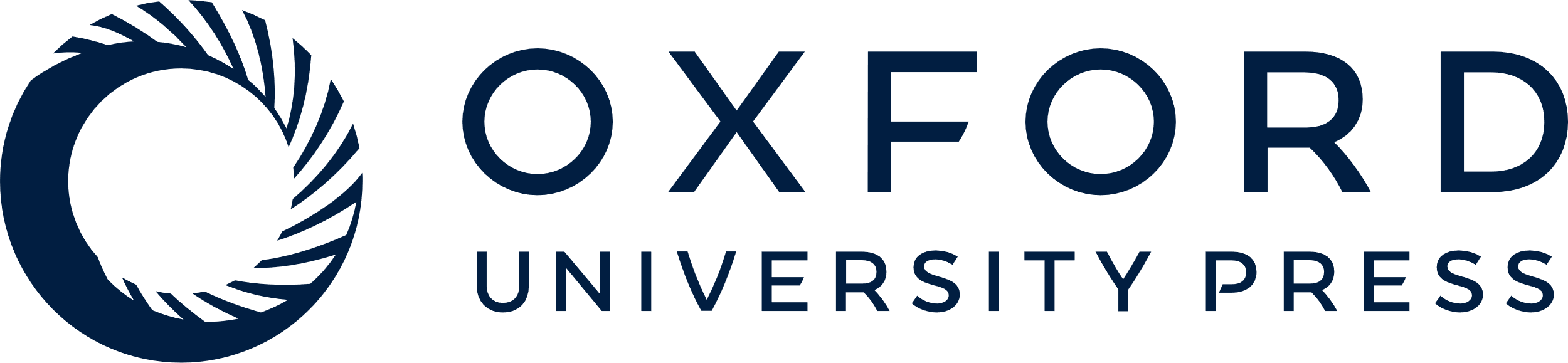 [Speaker Notes: Figure 7. Role of NR2A- and NR2B-containing NMDA receptors in early neocortical network activity and activity-dependent apoptosis. (A) Blockade of NR2A-containing NMDA receptors with 400 nM NVP-AMM077 leads to a complete loss of spontaneous activity as recorded with the MEA system. (B) Application of 400 nM NVP-AMM077 for 6, 12, and 24 h induces a significant increase in the apoptosis rate (Mann–Whitney test, all P < 0.001). Note that the apoptosis rate is higher during initial 6 h and gradually decreases between 6 and 24 h (Kruskal–Wallis test, P < 0.0001; Dunn's post hoc test P < 0.001 between each condition). (C) Blockade of NR2B-containing NMDA receptors with 3 μM ifenprodil does not change spontaneous network activity. (D) Time-dependent increase in apoptosis rate in slice cultures treated with 3 μM ifenprodil. A significant increase in number of cells entering the apoptosis process can be observed after 12 and 24 h of ifenprodil treatment (Mann–Whitney test, both P < 0.0001), but not after 6 h. Analyses with Kruskal–Wallis test confirmed the difference in the 6 versus 12- and 24-h experimental groups (Kruskal–Wallis test, P < 0.0001; Dunn's post hoc test P < 0.001 between 6 h and the other periods of antagonist application).


Unless provided in the caption above, the following copyright applies to the content of this slide: © The Author 2007. Published by Oxford University Press. All rights reserved. For permissions, please e-mail: journals.permissions@oxfordjournals.org]